善于观察
乐于交流
第一节    力
学会归纳
勤于思考
1.力是什么?
下面几幅表现力的图片，你能找出它们共同的地方吗？
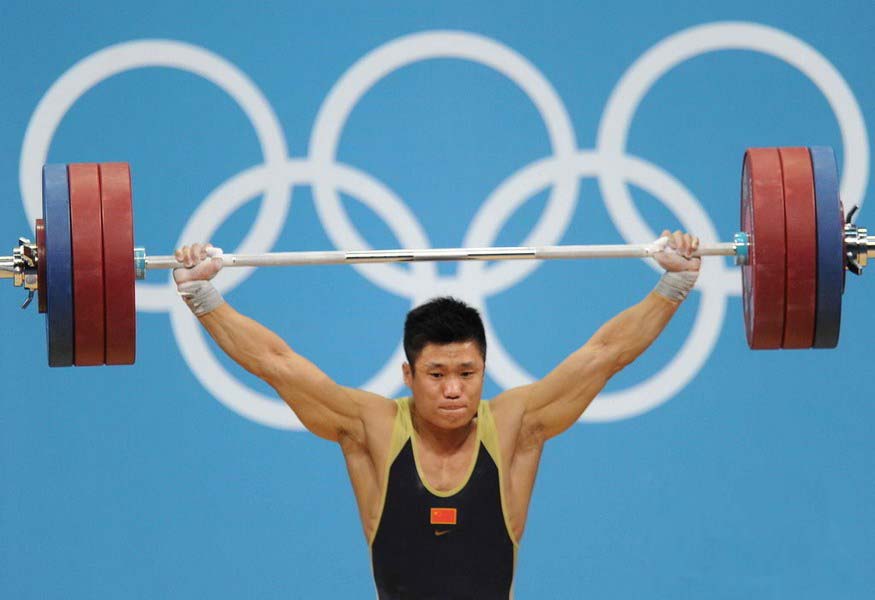 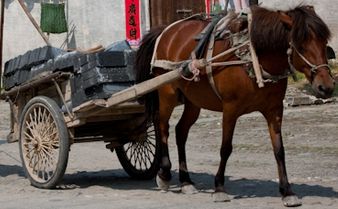 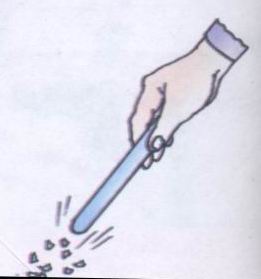 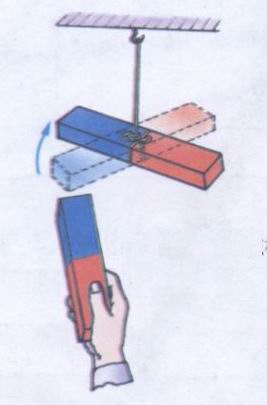 归纳概括
力
①每个表现力的图片都涉及到
   个物体。
两
推土机    推     泥土
②两个物体间要相互：
                                          等，
相互            。
马        拉     车
运动员    举     杠铃
推、拉、举、压、排斥、吸引
手指      压     海绵
作用
磁极     排斥    磁极
③这些物体谁对谁施了力？谁受到了力？
④要产生力要具备什么条件？
橡胶棒   吸引    小纸屑
物体
物体
作用
（1)定义：力是一个物体对另一个物体的作用,用 F 表示。
(2)施力物体：施加了力的物体。
(3)受力物体：受到了力的物体。
(4)产生力的条件：
至少要有两个物体，物体间要相互作用。
2、力的作用是  ？ 的.
实验探究
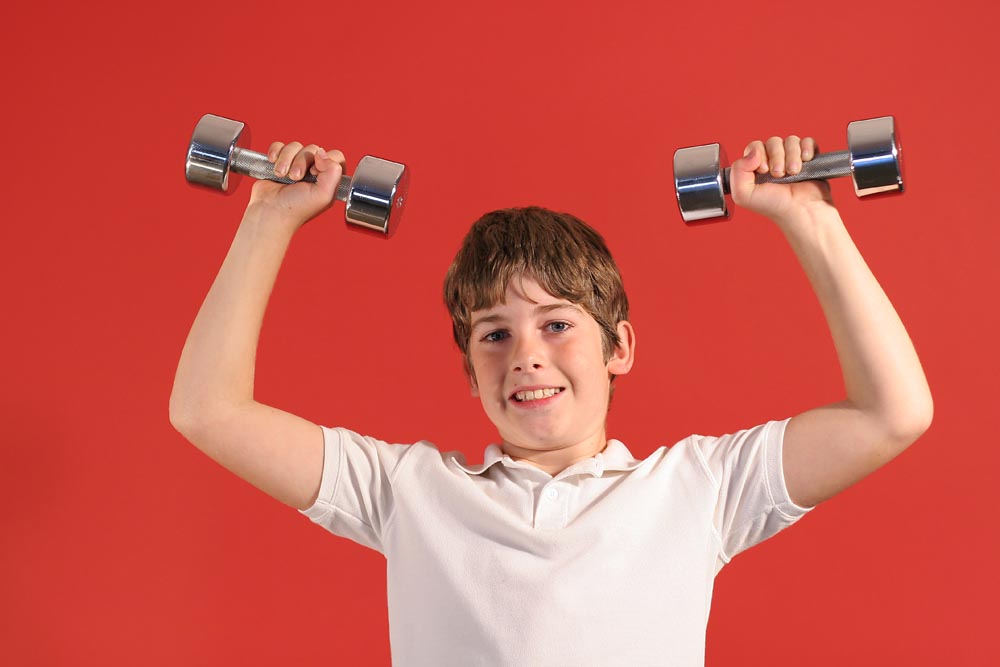 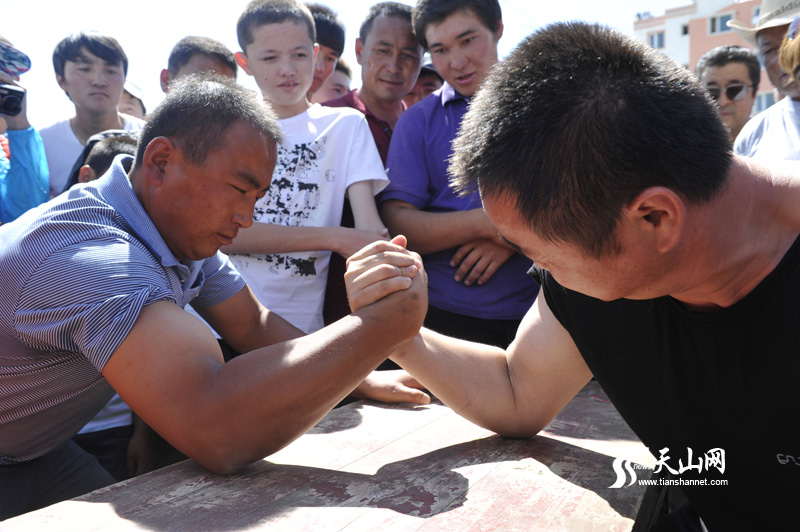 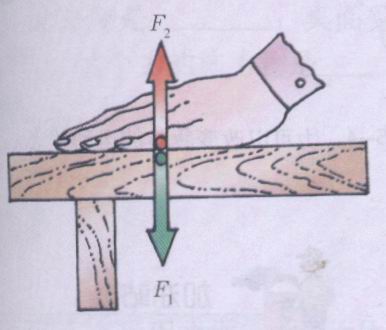 甲
乙
请同学们完成甲、乙、所示两个实验，体会一下施力与受力的感觉, 并找出这些力的施力物体和受力物体。思考力的作用有什么特点?
结论
甲物体对乙物体施加了力，乙物体对甲物体也施了____，因此，力的作用是_____的；一个物体是施力物体的同时也是                  。
力
相互
受力物体
*在这里我们把这两个力叫做一对相互作用力。
（它们大小相等，方向相反，作用在一条直线上，作用在不同的物体上）
3、力的作用效果
探究下图中表现的情境中的力的作用产生了哪些效果?
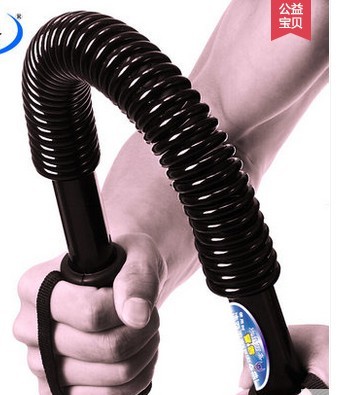 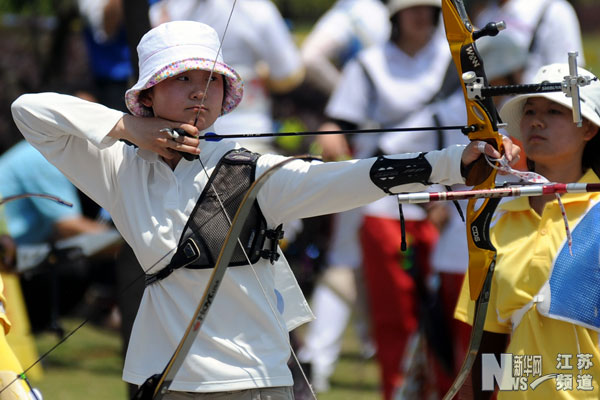 运动员拉弓
手压弹簧棒
讨论
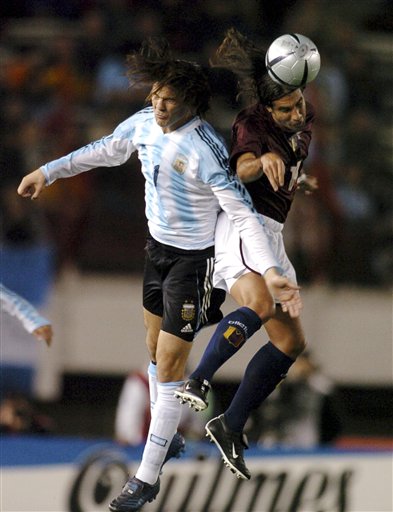 方向
静止          运动
快慢
（运动状态的改变）
图中的运动员，对球施力后，球的什么因素发生了变化？
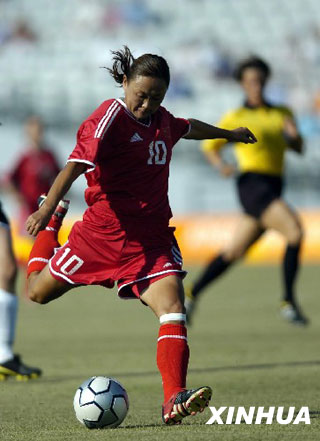 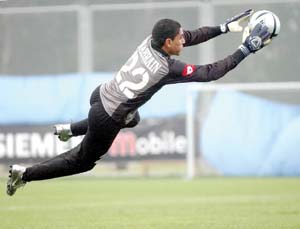 练一练!
我最棒
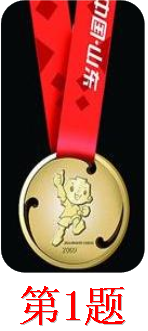 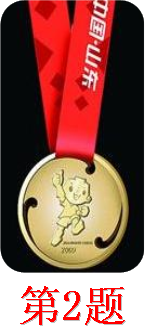 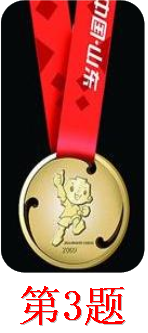 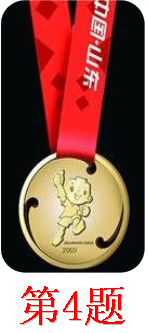 1.运动员用网球拍击球时，球和网都变了形。这表明两点：一是力可以使物体发生　　　，二是力的作用是　　　的。
形变
相互
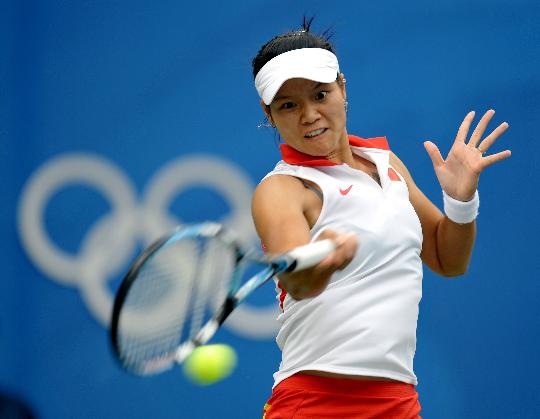 返回
2.运动员用网球拍击球时，使球的运动方向和速度大小都发生了变化，表明力可使物体的　　　　　　发生改变。
运动状态
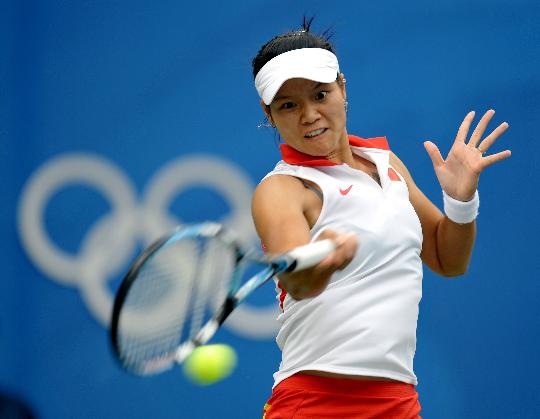 返回
3.书本放在桌面上，书对桌面会产生压力F ，这个力的施力物是　　　，受力物是　　　。
书
桌面
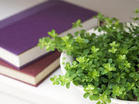 返回
4.书本放在桌面上，书受到桌面的支持力F′ ，这个力的施力物是　　　，受力物是　　　。
桌面
书
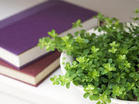 返回
请你总结：
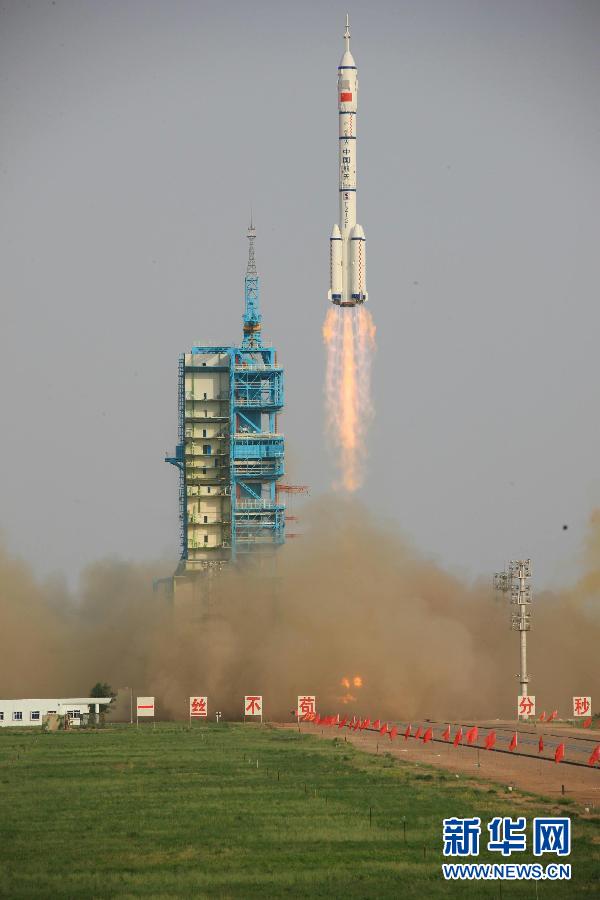 一、我学到了什么？
1、力是物体对物体的作用。
2、物体间力的作用是相互的。
3、 力的作用效果：
（1）力可以改变物体的形状,（2）力可以改变物体的运动状态。
我自信，我能行！
课堂检测：
1．下列关于力的看法，正确的是（    ）
A、没有接触的两个物体，一定没有力的作用         
B、相互接触的两个物体，一定有力的作用:学C、物体间发生力的作用，不一定有受力物体和施力物体    
D、施力物体同时也一定是受力物体
D
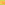 C
2．人游泳时，使人前进的力是（     )
A、手臂划动的力 
B、手臂推水的力
C、水对手臂的推力   
D、手和脚拍打水的力
*网]
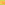 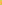 3.俗话说：“一个巴掌拍不响”，这句话最能说明力的哪个现象？（   ）A．物间体力的作用是相互的              B．一个物体也能产生力的作用C．没有物体就不会有力的作用         D．一个物体不能产生力的作用
D
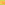 4.关于力的知识，下列说法中错误的是（  ）
A.小孩推墙时，他也受到了墙的推力　　
B.足球运动员用头顶球，球的运动方向改变了，这表明力可以改变物体运动状态
C.人坐在沙发上，沙发凹陷，这表明力可以改变物体的形状
D.只有直接接触的物体之间，才能发生力的作用
D
A
B
C
D
图1
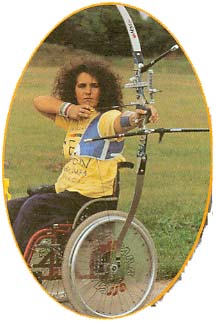 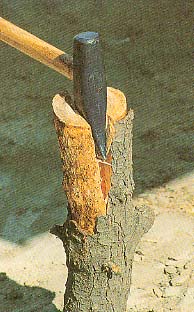 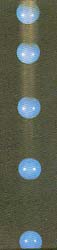 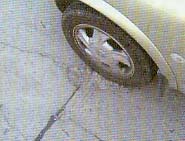 5.如图1所示，其中其它三个力所产生的作用效果不同的是 （    ）
D
A．运动员对弓弦的拉力             
B．汽车对地面的压力         
C．斧头对木柴的力   
D．下落小球受到的重力
物体对物体的作用
6．在物理学中，力是指_________________，
物体间力的作用是_________。
相互的
7．小华背书包上学，肩膀会有被往下压的感觉，
对于这个压力来说，施力物体是_   __，
受力物体是         。
书包
肩膀
8.暴风雨来临前，狂风把小树吹弯了腰，
把落叶吹得漫天飞舞。从力的作用效果分析，
风力使小树发生了_____________，
使落叶的_________________发生了改变。
形变
运动状态
9.小明错误的把铅球当足球踢了一脚，结果他感到脚非常疼痛，是因为小明踢铅球时，小明的脚对铅球施加了一个力，由于物体间力的作用是       ，铅球也对小明的脚施加了一个大小相等、方向相反的力，所以小明的脚感到非常疼痛。
相互的
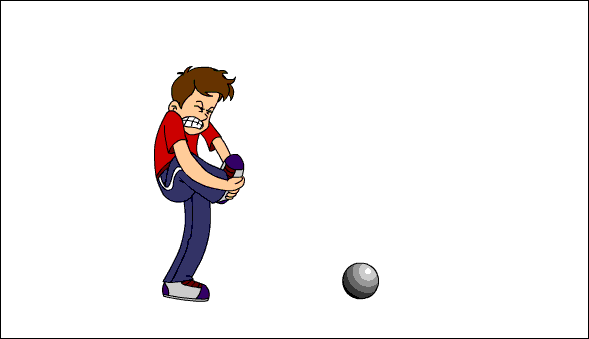 10.小兰同学穿上旱冰鞋用力推花盆，她会后退吗，
  为什么？
答：她会向后退。因为小兰同学用力推花盆时，小兰对花盆施加了
向前的推力，由于物体间力的作用是相互的，花盆也对小兰施加
一个方向相反的力，所以小兰就后退了。
成功秘诀
伟大科学家爱因斯坦在谈成功的秘诀时，写下了一个公式：
A＝X＋Y＋Z
成功
艰苦的
劳  动
正确的
方  法
少说
空话